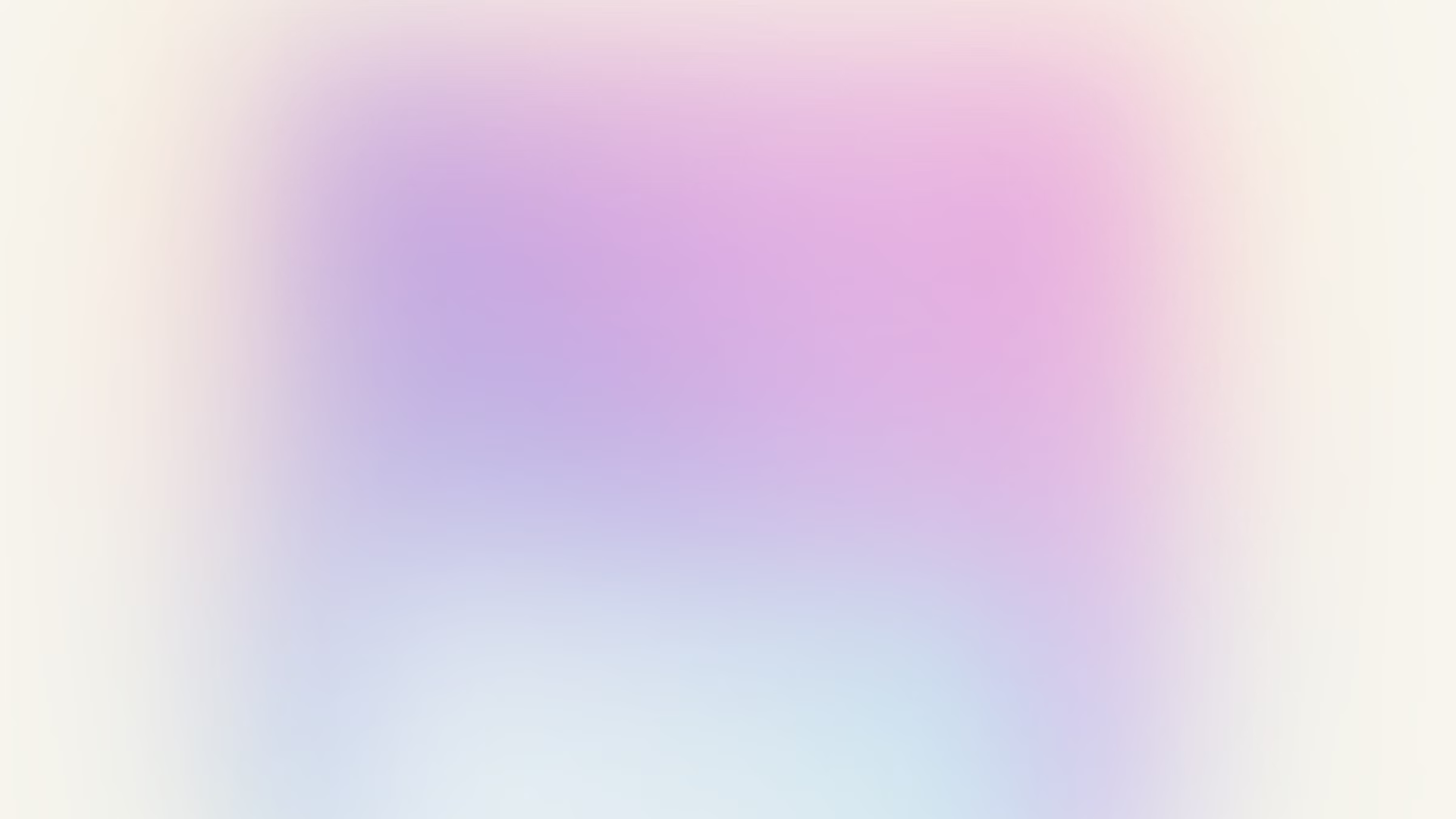 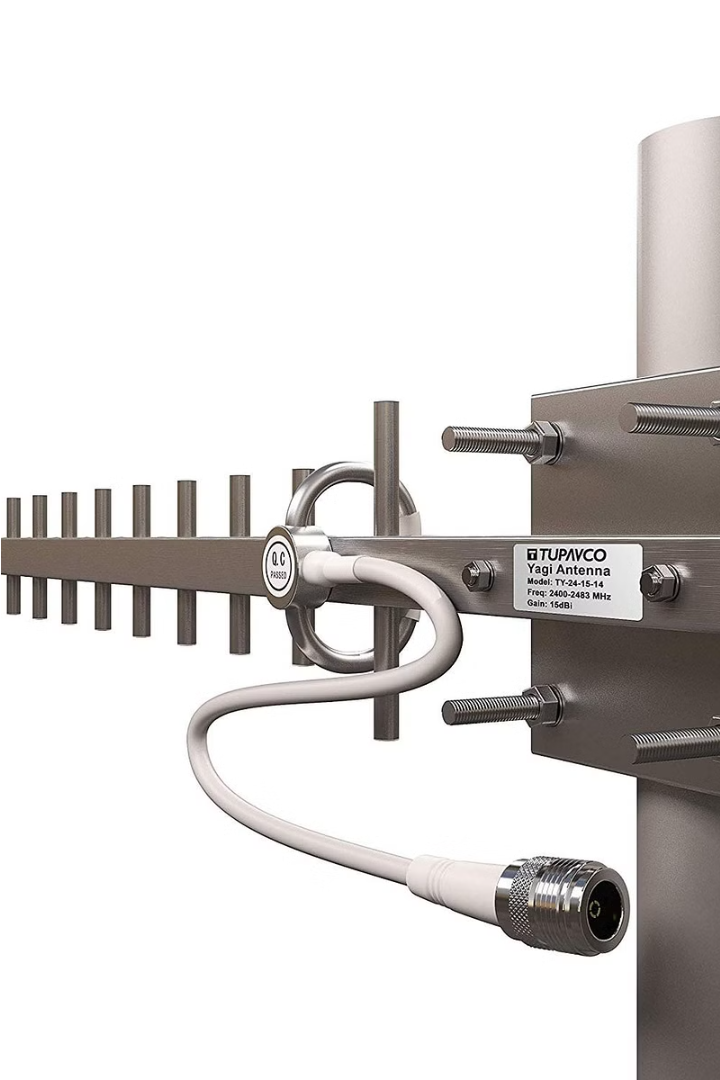 Проект
Сборка Wi-Fi антенны
Выполнил:  Толкачев Николай, обучающийся МОУ-СОШ №4 г. Унеча. 
Руководитель:   Пожарская Е.А.
                                                                                                 2024 г.
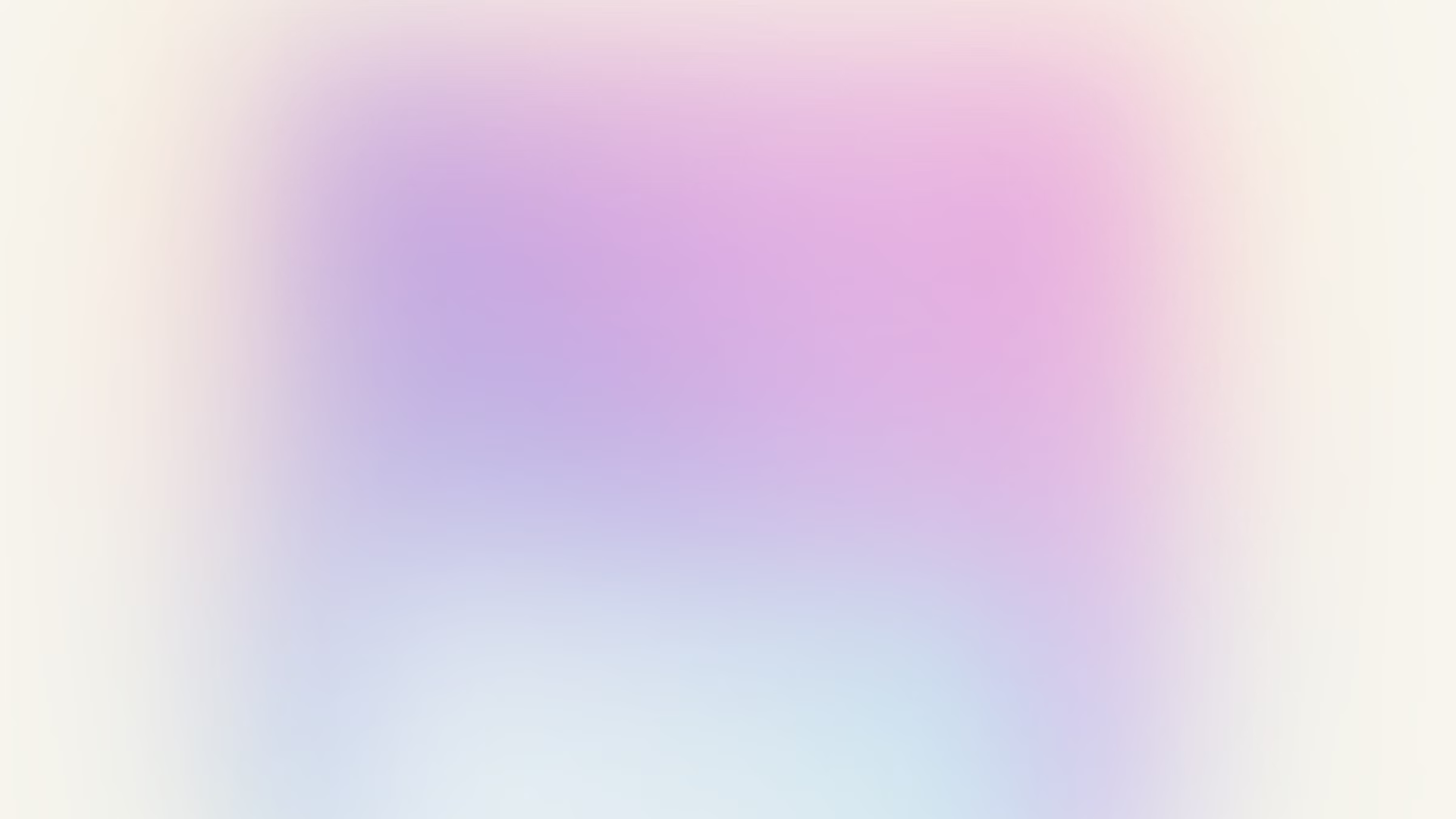 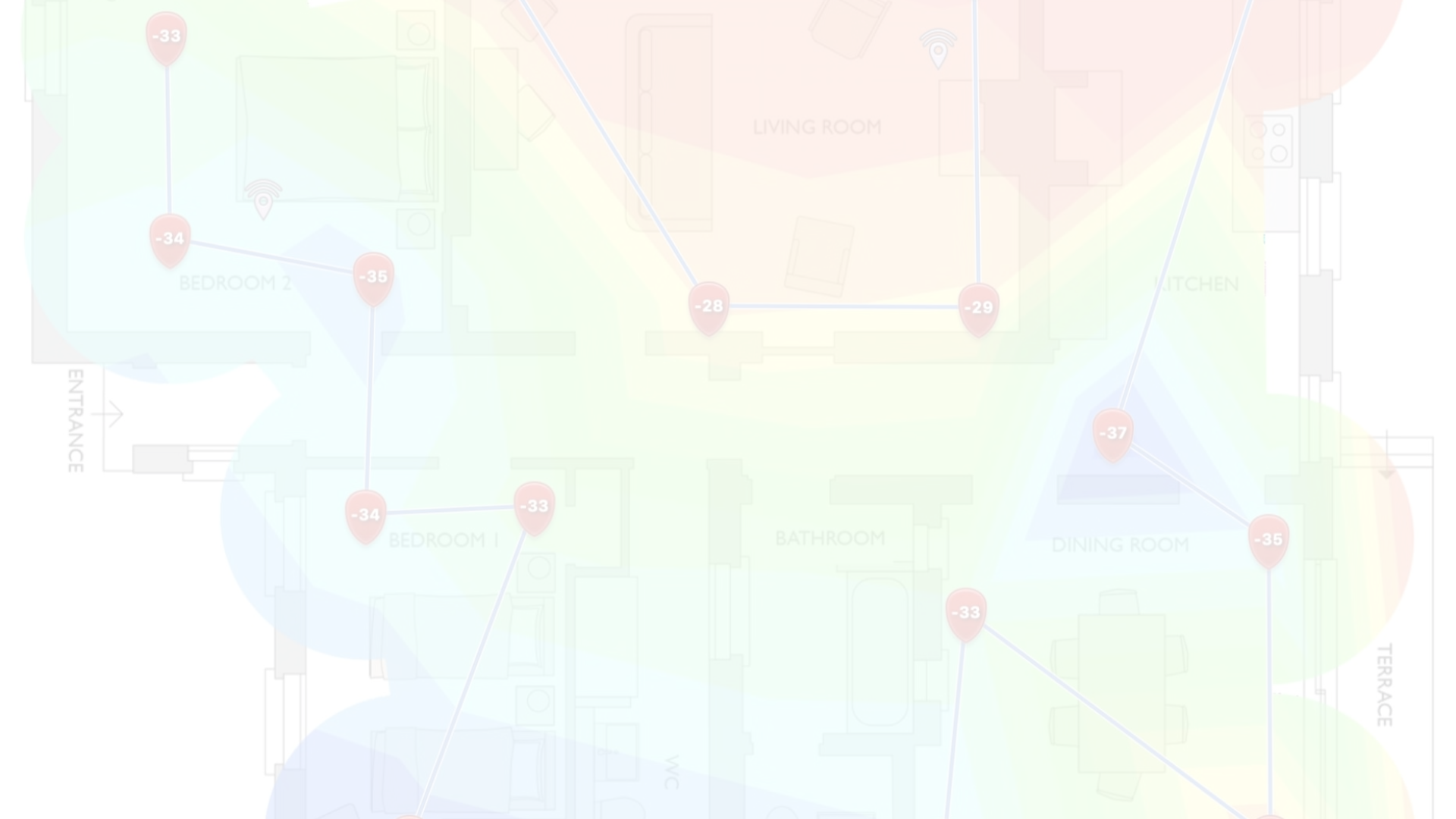 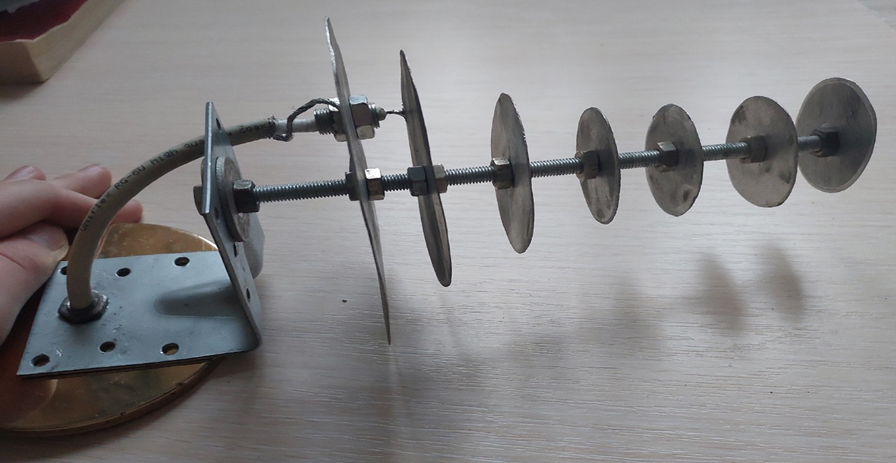 Актуальность
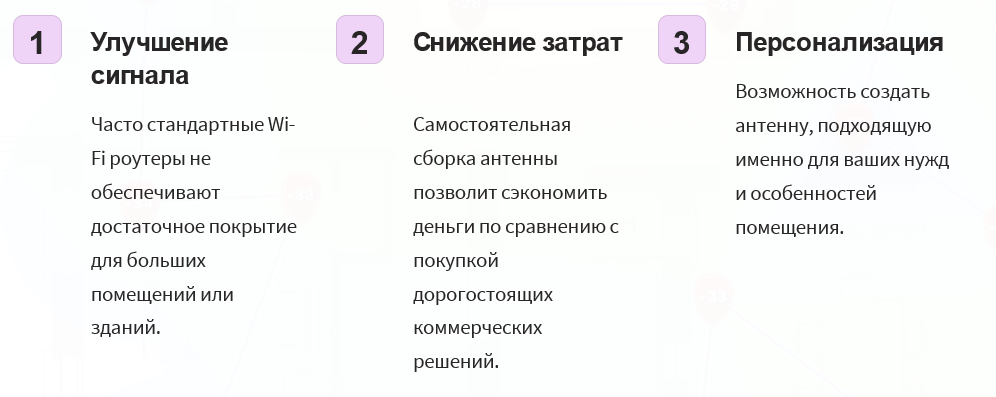 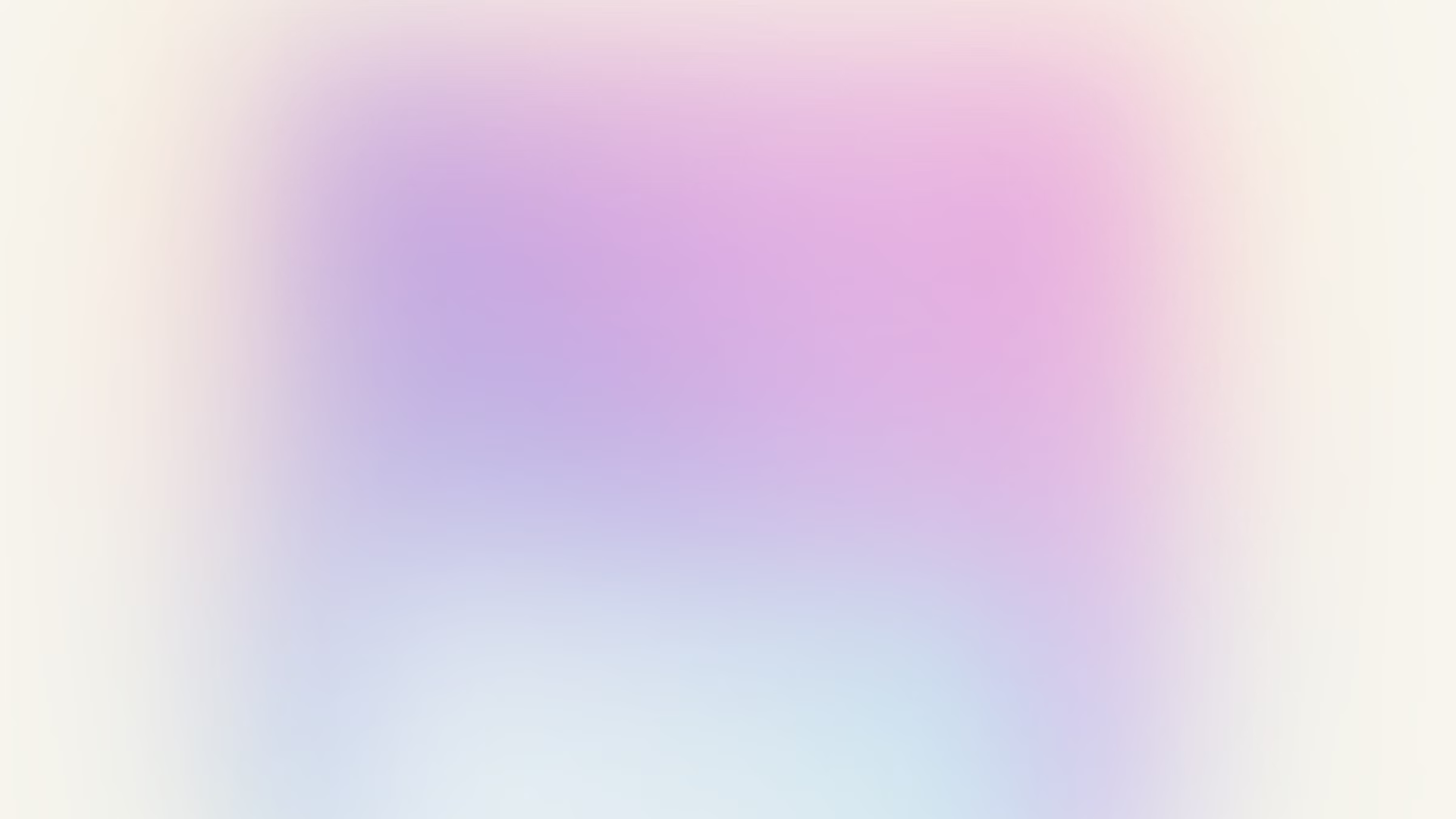 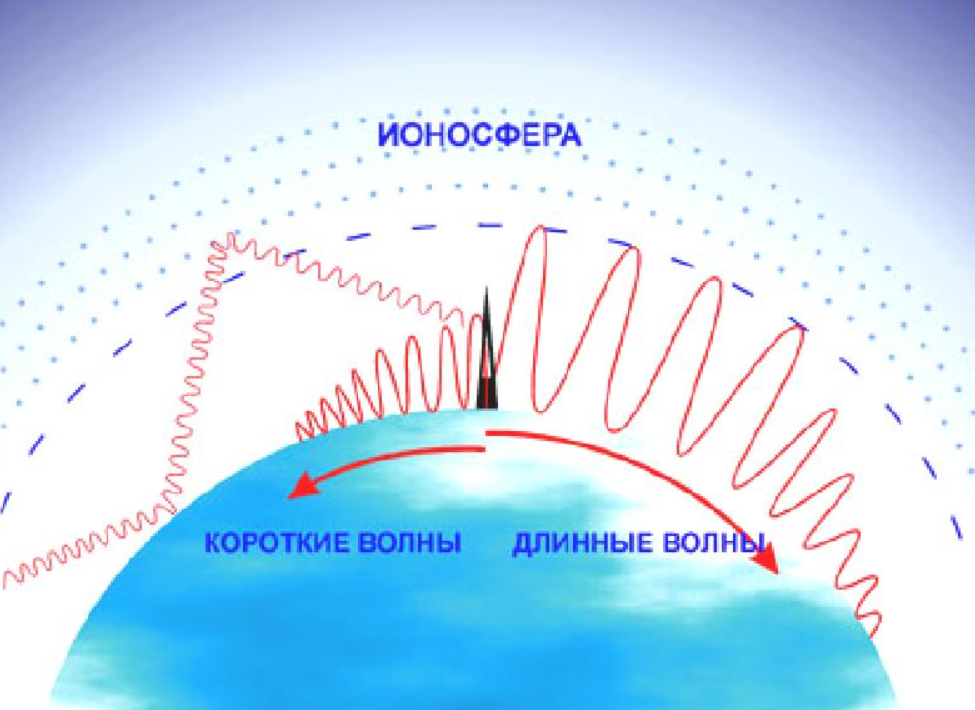 Цель и задачи
Цель
Задачи
Изучить принципы работы Wi-Fi и создать самодельную антенну для улучшения сигнала и покрытия сети.
Понять, что такое Wi-Fi и как он работает
Изучить особенности распространения радиосигнала
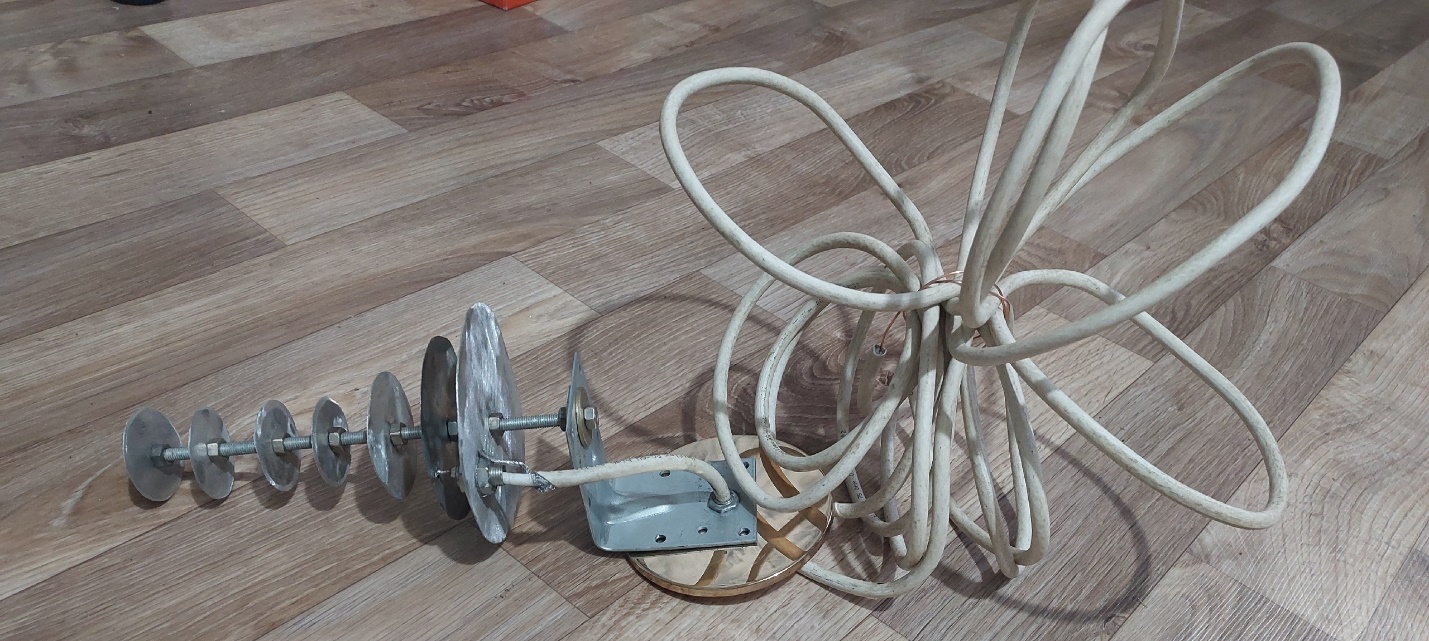 Разработать и собрать простую направленную Wi-Fi антенну
Протестировать антенну и оценить ее эффективность
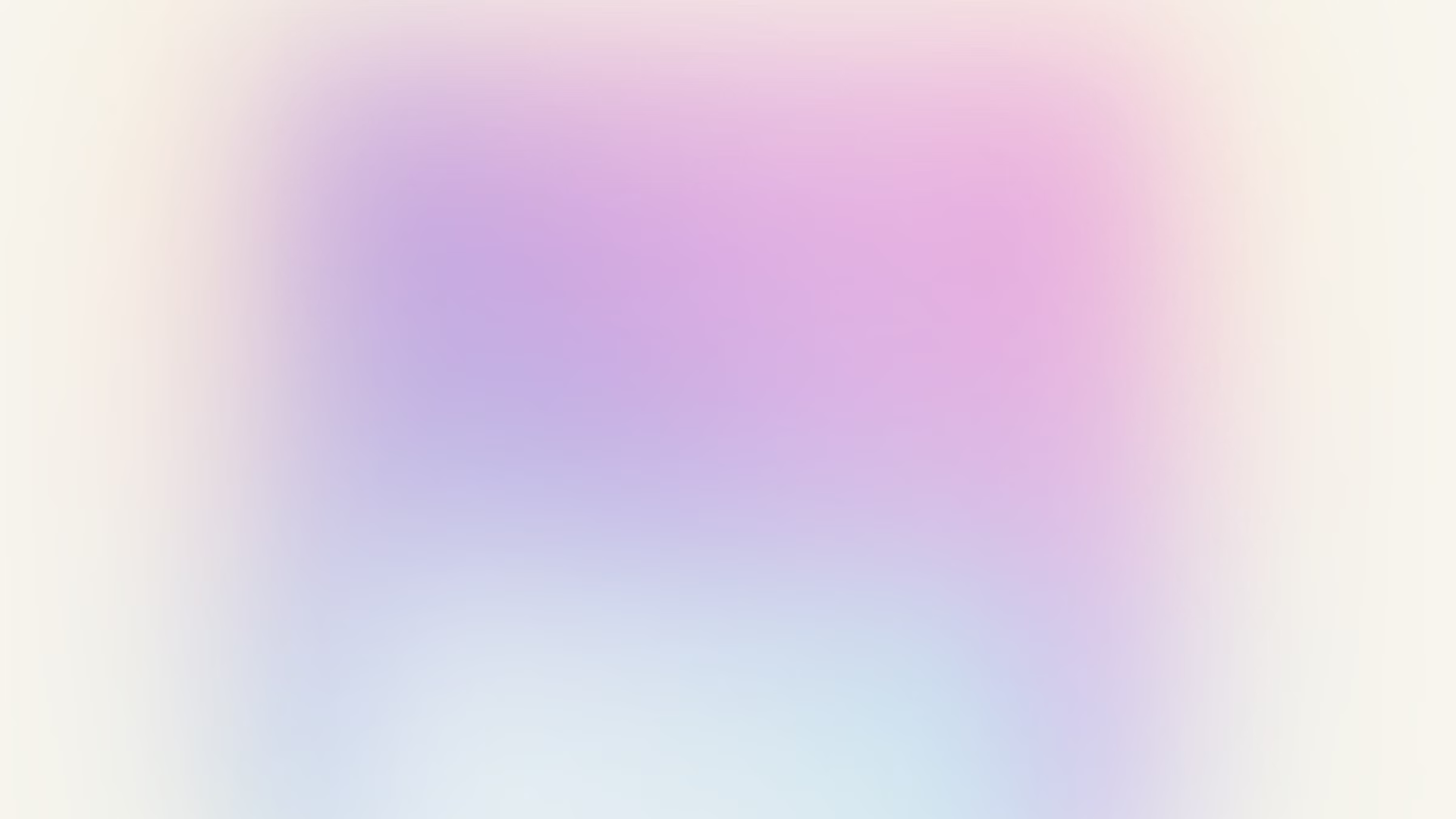 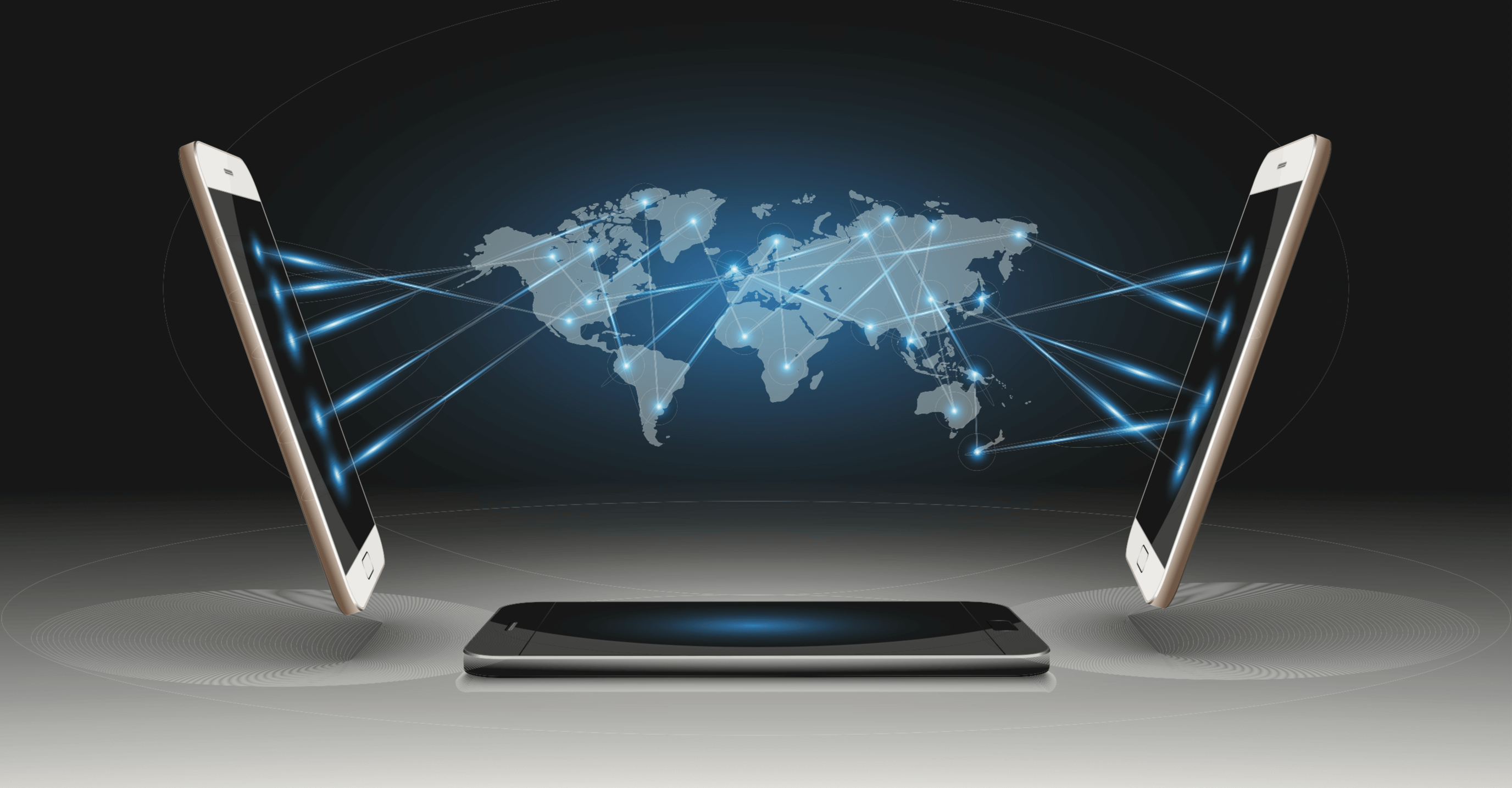 Что такое Wi-Fi?
Технология беспроводной связи
Стандарты IEEE 802.11
Существуют различные версии Wi-Fi стандартов, которые определяют скорость, дальность и частоту сигнала.
Wi-Fi позволяет подключать устройства к локальной сети и Интернету без использования кабелей.
Частотные диапазоны
Принципы передачи данных
Наиболее распространенные частоты - 2,4 ГГц и 5 ГГц. Они обеспечивают компромисс между скоростью и дальностью.
Wi-Fi использует радиоволны для отправки и получения информации между устройствами.
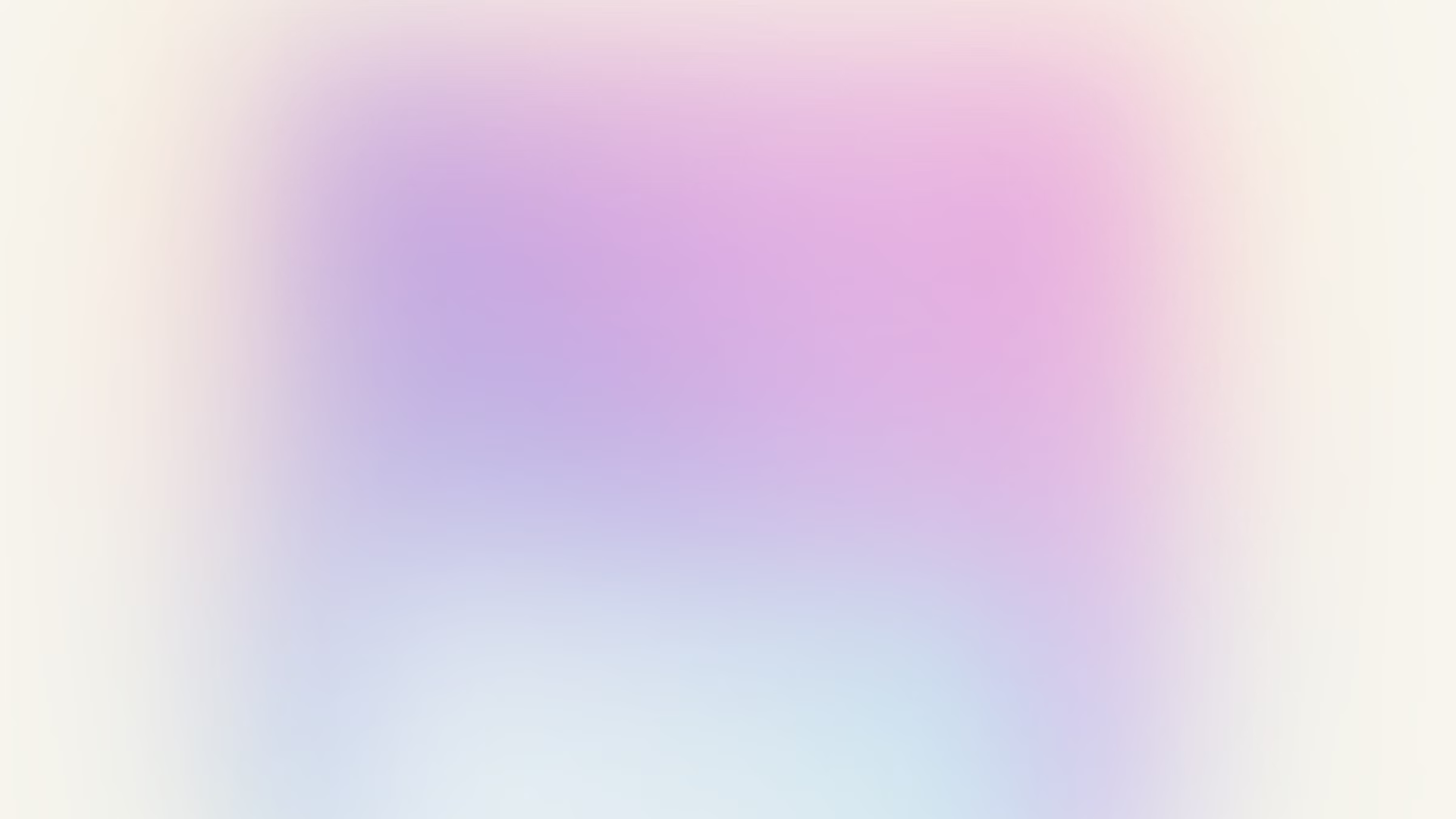 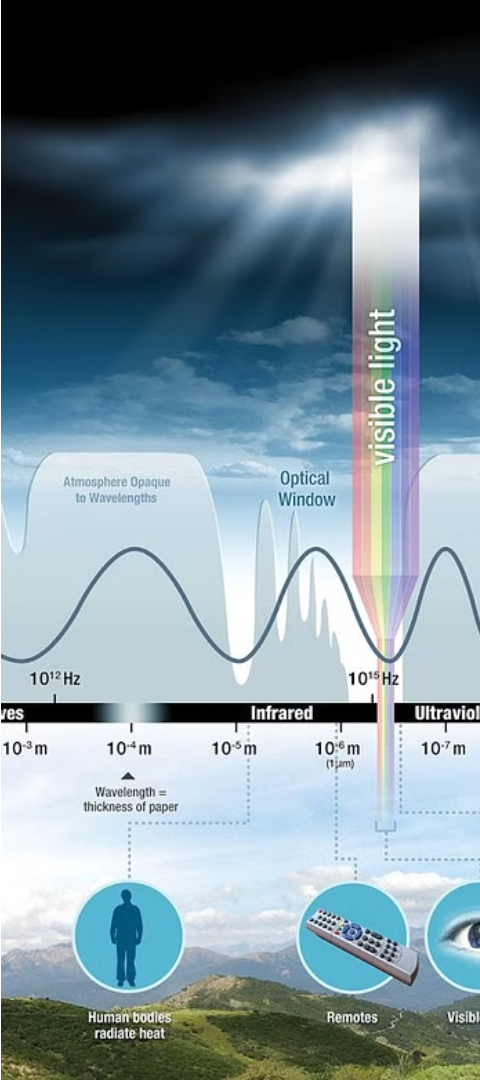 Особенности распространения радиоволн
1
Частота
Более высокие частоты, такие как 5 ГГц, распространяются хуже и легче поглощаются препятствиями.
2
Отражение
Радиоволны отражаются от металлических и твердых поверхностей, вызывая интерференцию сигнала.
3
Преграды
Стены, мебель и другие предметы ослабляют и рассеивают сигнал Wi-Fi, ухудшая покрытие.
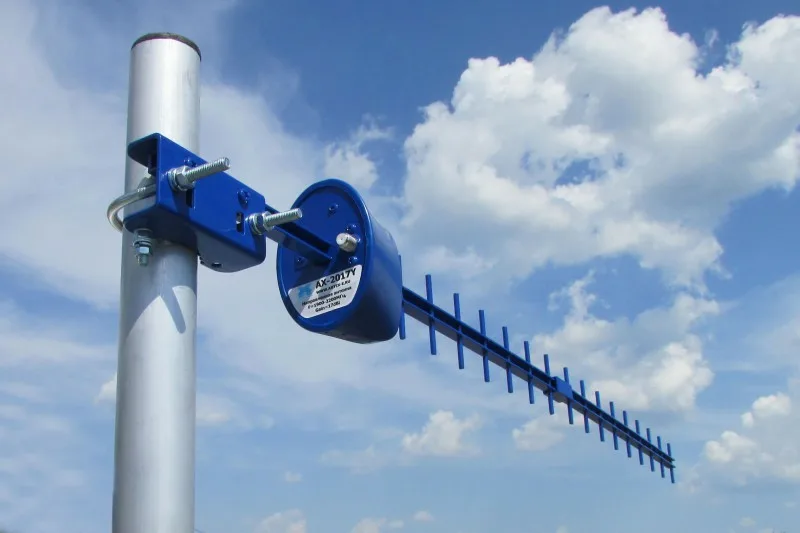 Что такое антенна?
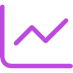 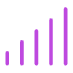 Усиление
Направленные антенны обеспечивают больший радиус действия благодаря усилению сигнала.
Преобразование
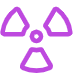 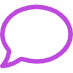 Антенна преобразует электрический сигнал в электромагнитные волны и наоборот.
Направленность
Сопротивление
Антенны бывают направленными, передающими сигнал в одном направлении, и ненаправленными.
Важно согласование антенны с электрической цепью для эффективной передачи сигнала.
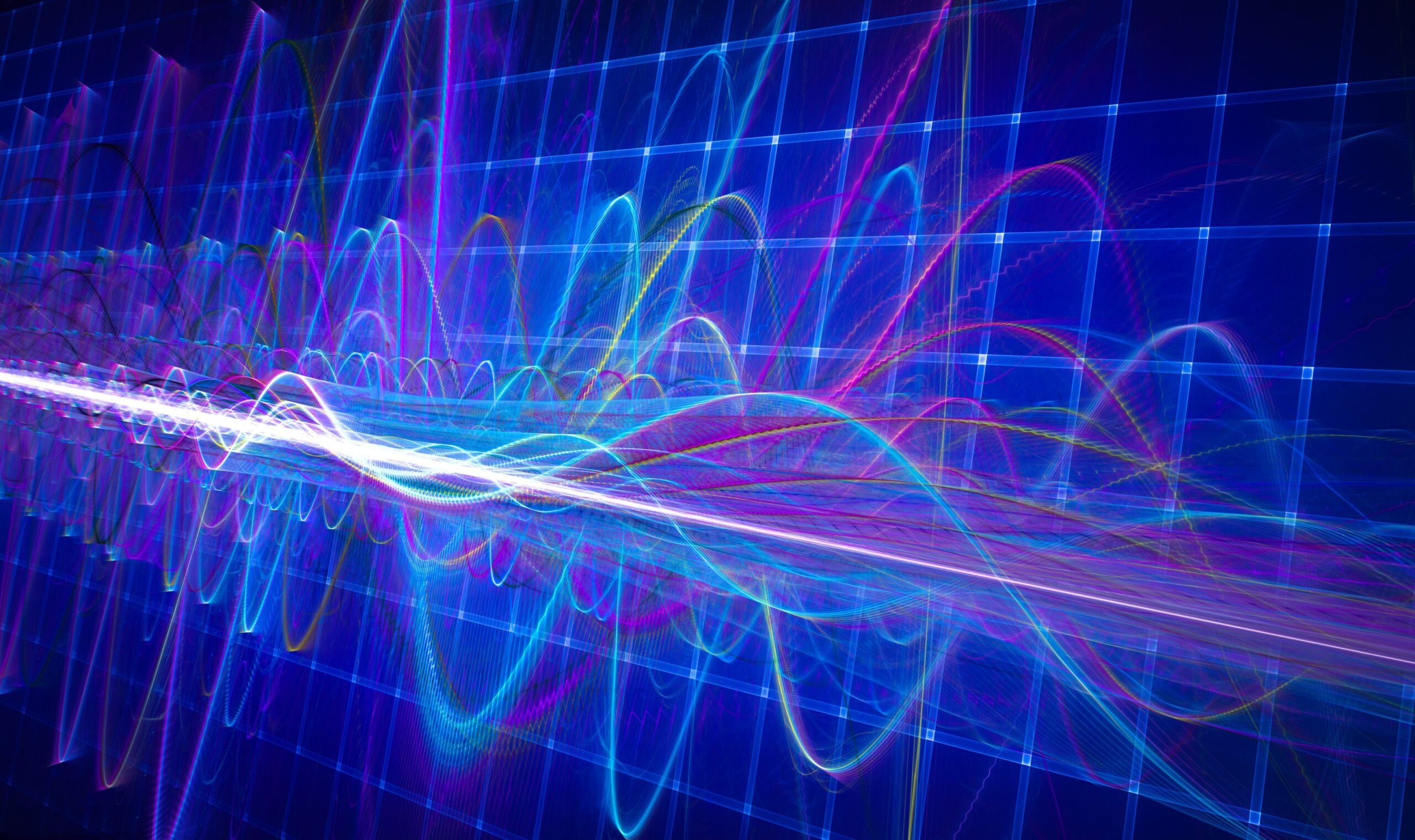 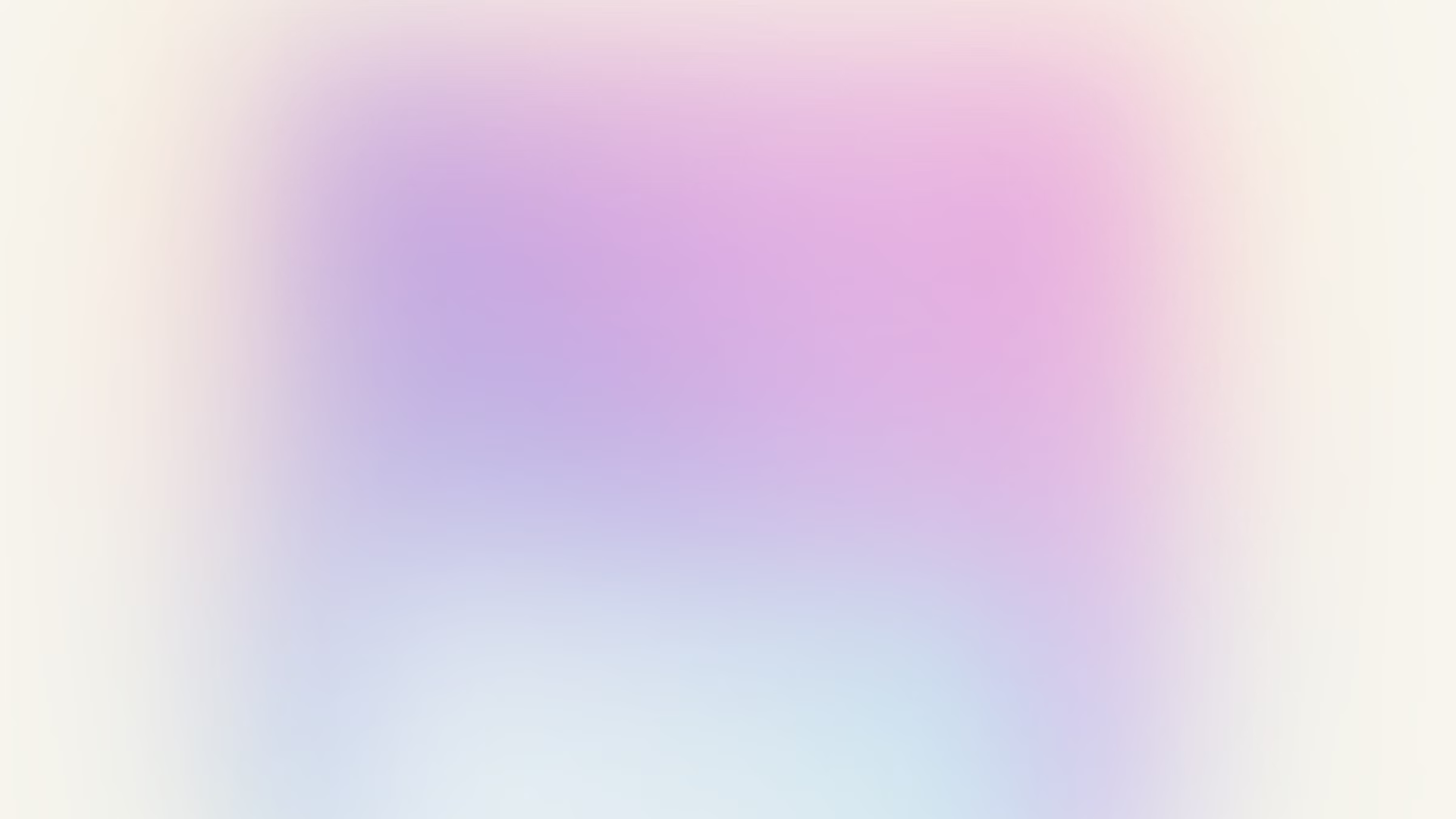 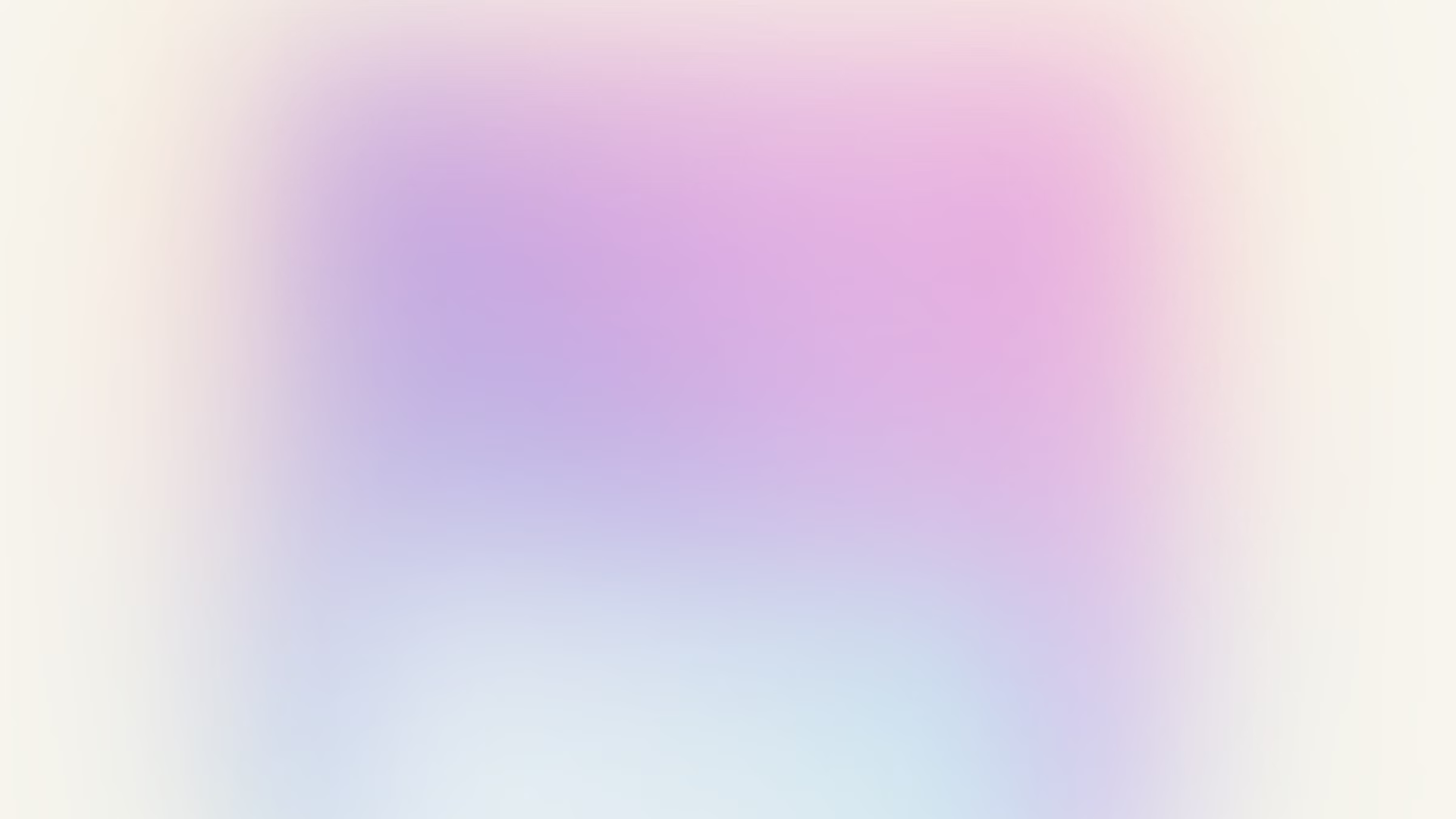 Процесс изготовления
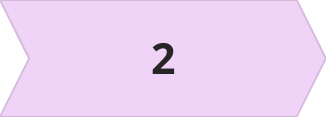 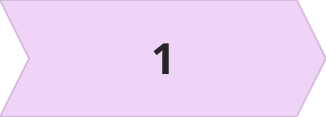 Первый этап
Первый этап нашего процесса состоит в вырезании дисков из металлической фольги с различными диаметрами. Важно, чтобы диски имели максимально близкую к окружности форму, чтобы предотвратить потерю качества сигнала. Мы также аккуратно просверливаем отверстия в центре каждого диска под диаметр используемой сердцевины.
На втором этапе мы переходим к непосредственной сборке. Располагаем диски на определенном расстоянии друг от друга, согласно схеме. Затем мы закрепляем диски с помощью гаек, обеспечивая надежное соединение между ними. В завершении припаиваем оплетку к последнему диску, а жилку кабеля к предпоследнему диску. Антенна готова
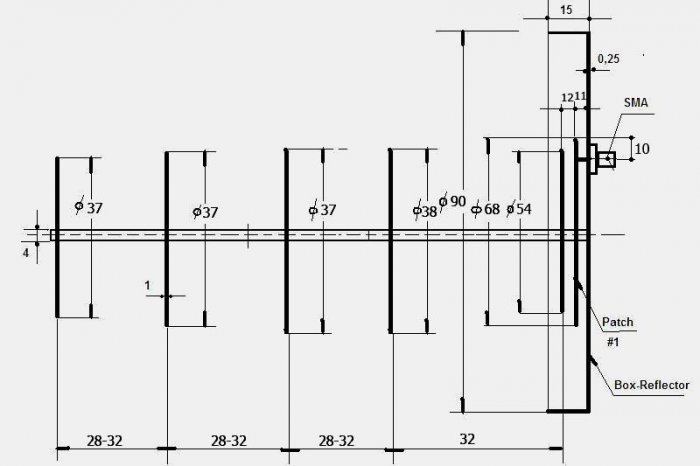 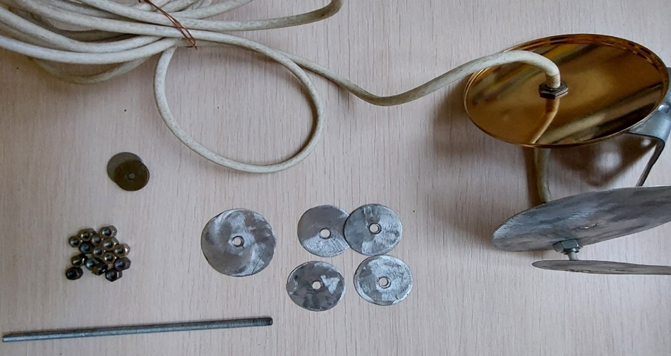 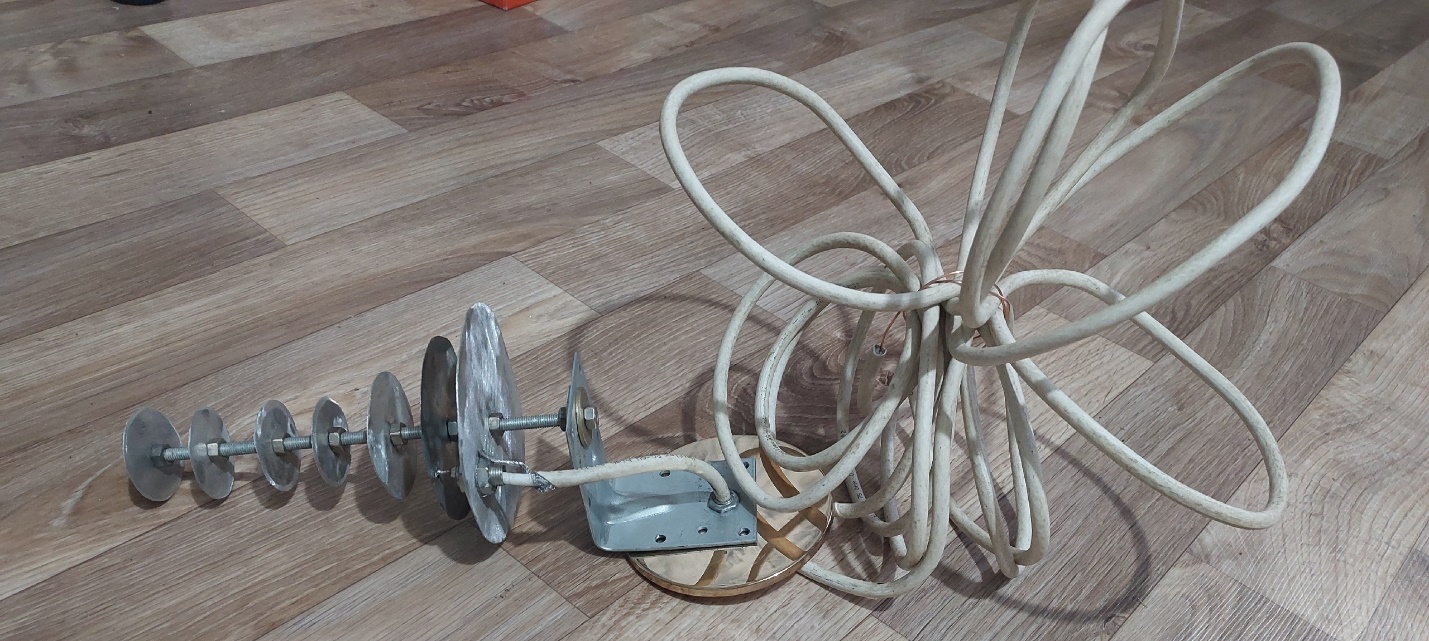 В ходе данного проекта мне удалось успешно собрать мощную, а главное простую в сборке Wi-FI антенну. В будущем я планирую провести замеры, и узнать, что больше всего влияет на мощность WiFi сигнала

В процессе сборки я столкнулся с трудностью при спайке различных металлов. Нужно очень хорошо подходить к выбору соответствующих материалов. 

Для того, чтобы антенна стала усиливать сигнал пришлось очень тщательно подбирать расстояния между металлическими дисками
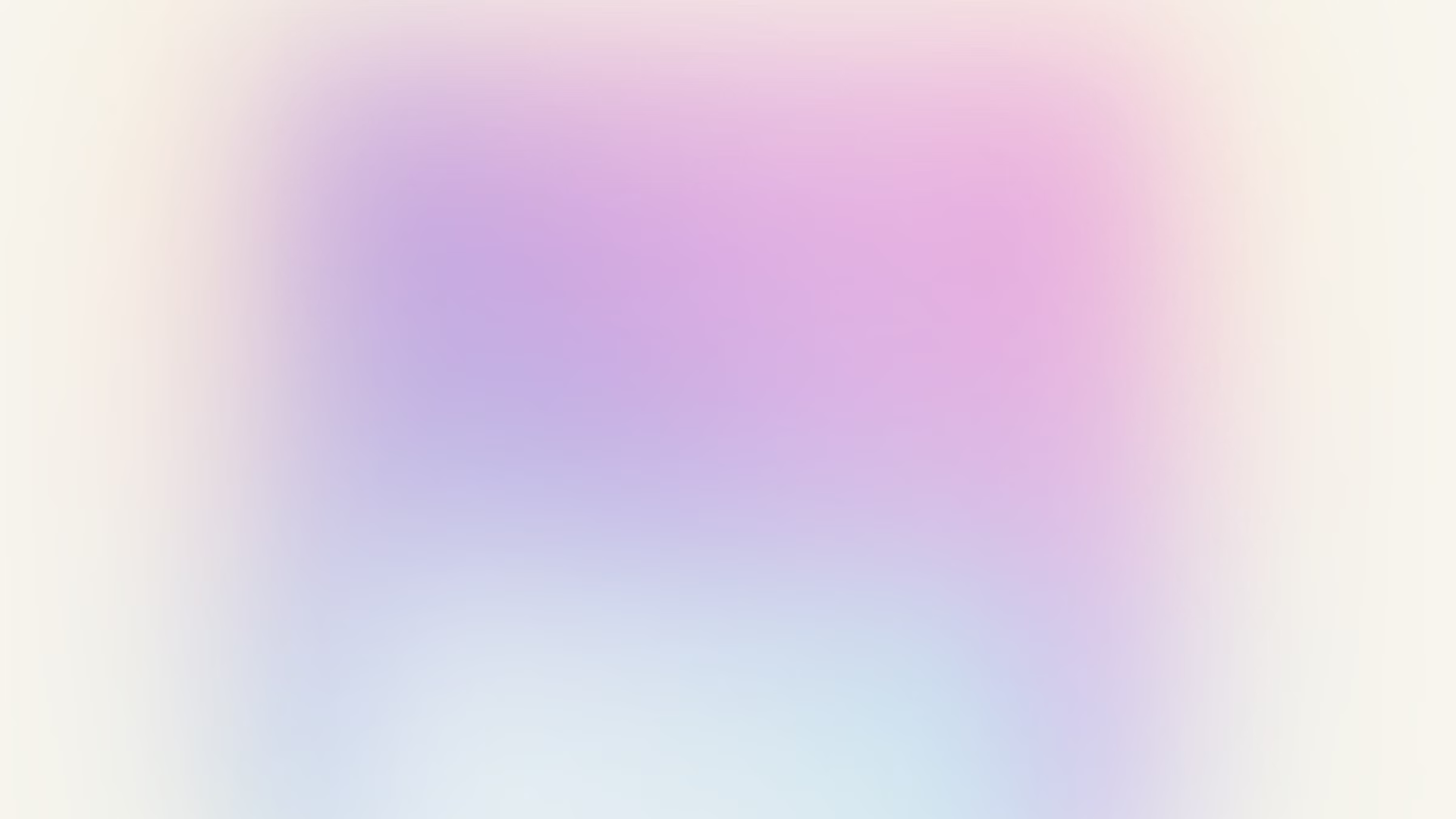 Выводы
Практическая польза
Развитие навыков
Возможности модернизации
Процесс создания антенны позволяет получить базовые знания об устройстве и принципах работы Wi-Fi.
Данный проект может быть дополнен новыми идеями, например, создание антенны для другого стандарта или частоты.
Самостоятельная сборка Wi-Fi антенны - простой и эффективный способ улучшить беспроводную сеть.